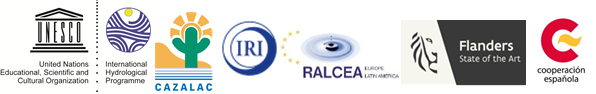 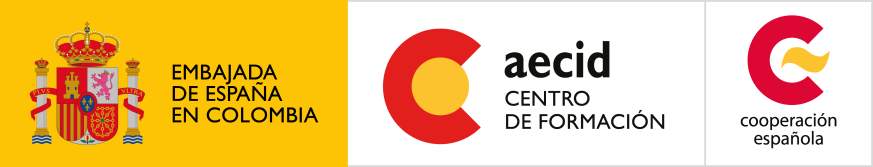 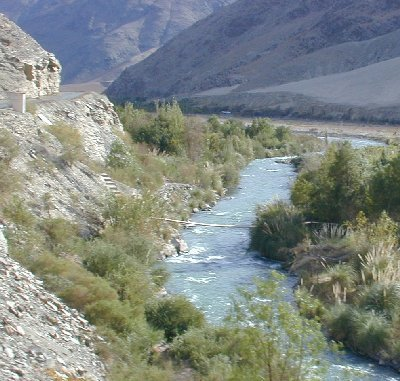 Near term climate change projections 
for vulnerable catchments
Koen Verbist
International Hydrological Programme (IHP) 
UNESCO
Evaluating Water Security in pilot watersheds in Latin America
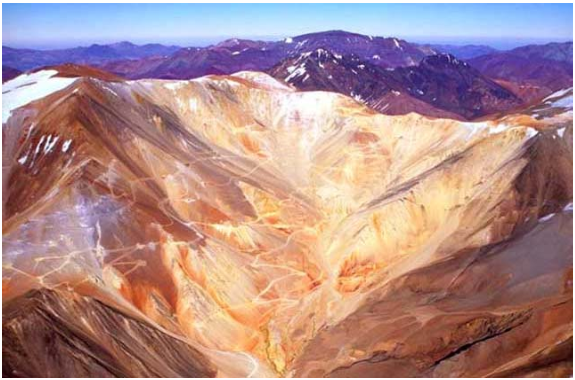 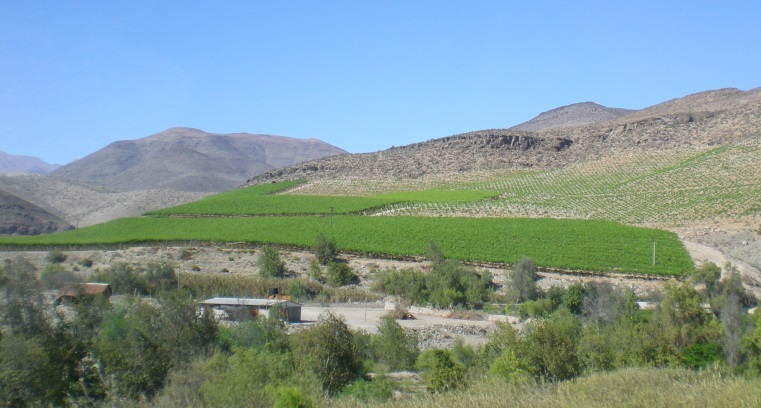 Mining
Vinyards
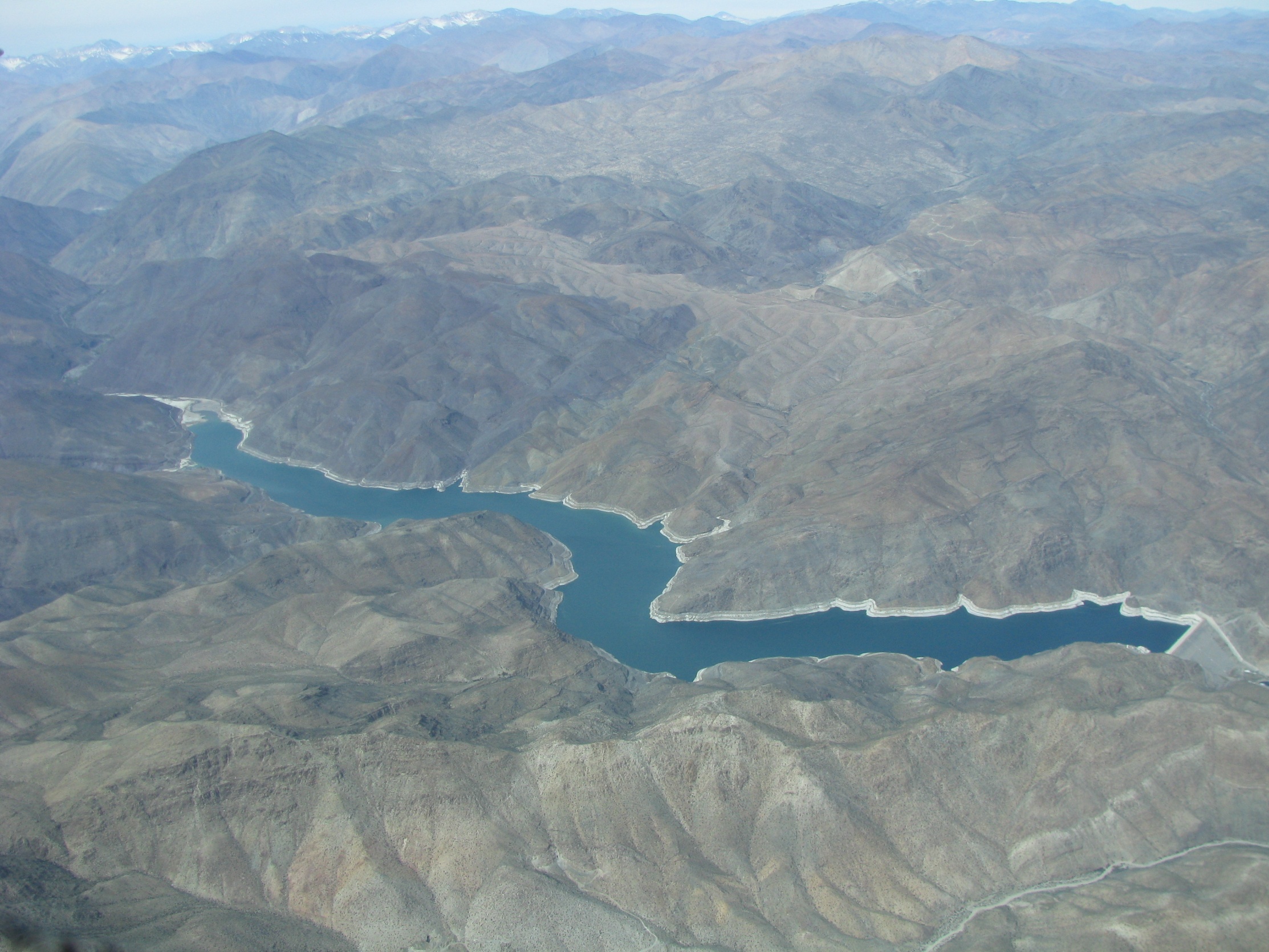 Are current operation rules of 
multipurpose water reservoirs sustainable?
Hidroelectricity
Citrus
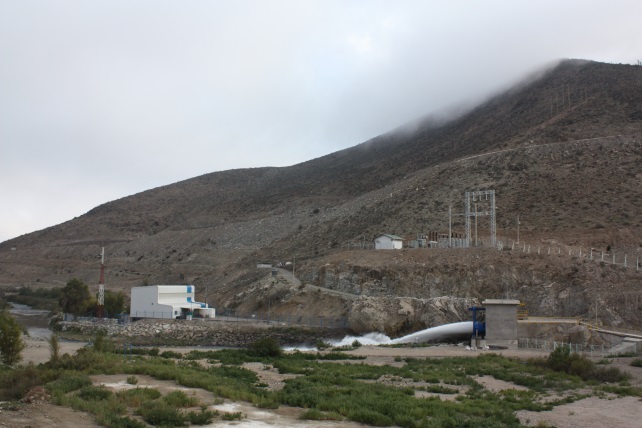 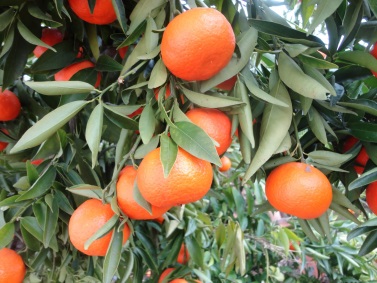 Traditional 
Agriculture
Olives
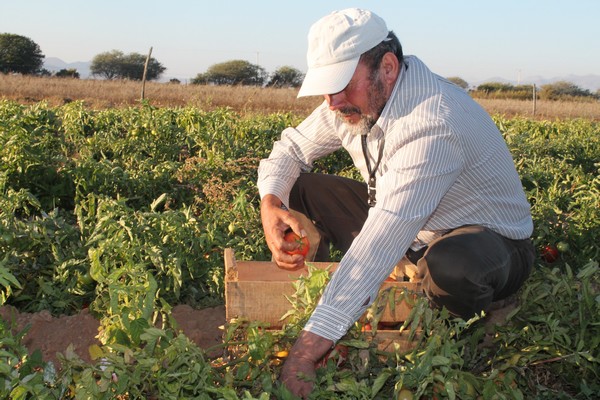 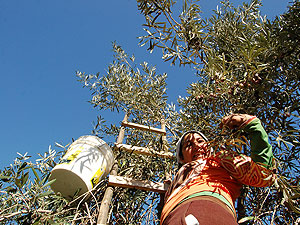 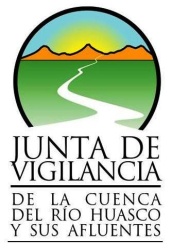 [Speaker Notes: We present here a methodology, not for predicting the future hydroclimate, but for the characterization of future climate uncertainty over the next few decades.]
There is a need to translate Global Circulation Models to the local level
Average projected precipitation using the CMIP5 models
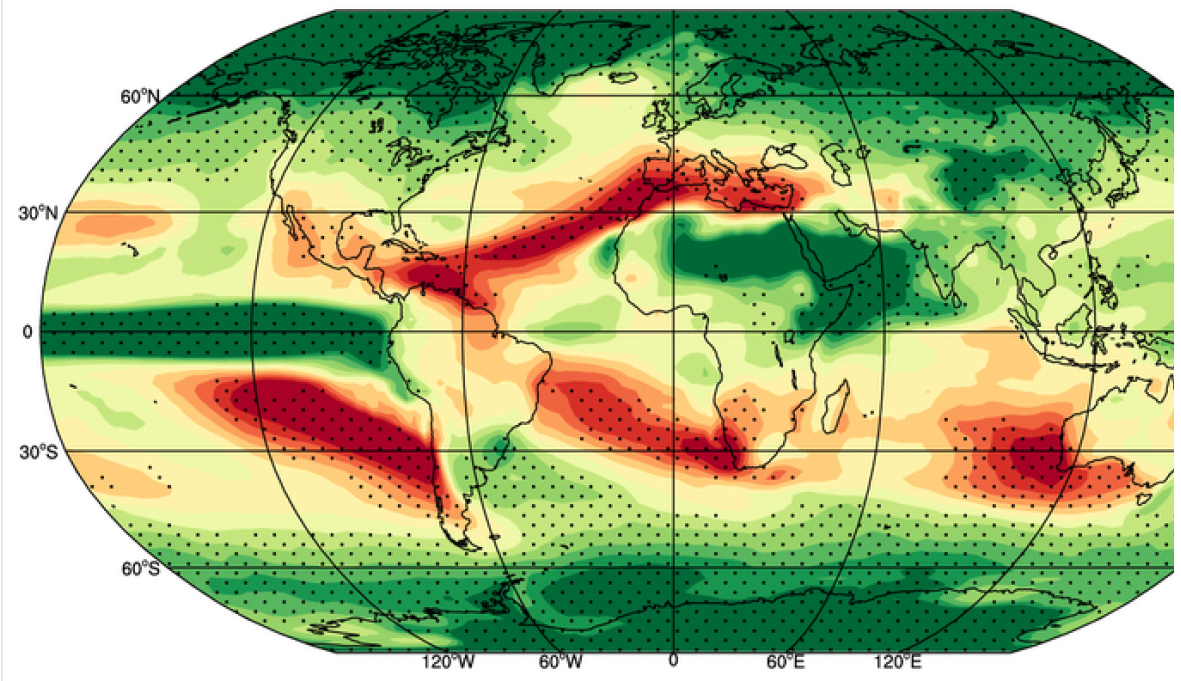 Projected values for 2060–2089 with respect to 1960–1989, 
using the RCP8.5 scenario.
Polade et al., 
Nature, 2014
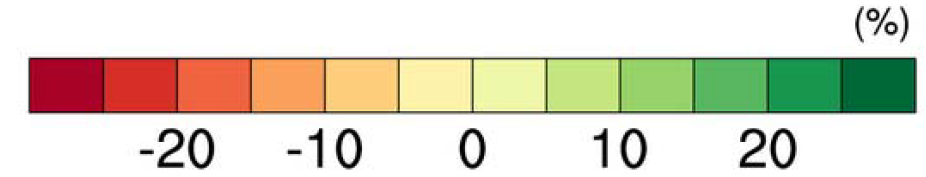 Questions relevant at the watershed level
Can the watershed provide suficient water resources under future scenarios?
Is there an expected increase in the frequency of droughts?
Why can’t we just use GCMs for projections ?
6 GCM projections for Total Annual Flow in the Nile Basin
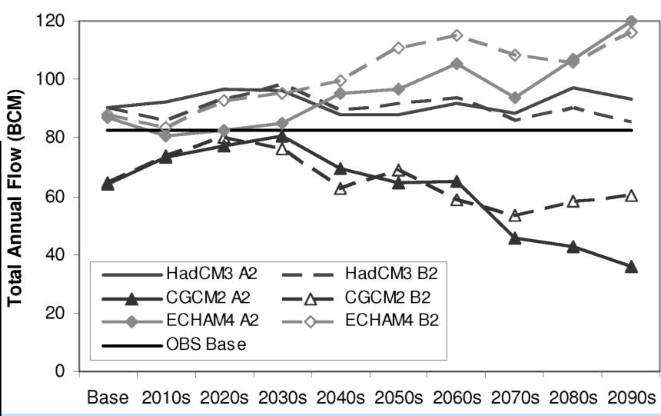 Decision Making?
DiBaldassare, 2012
Entire modelling chain (climate modelling, spatial and temporal downscaling, hydrological modelling, and impact assessment) is affected by large uncertainty
Natural variability is not well captured by GCMs
TREND
DECADAL
INTER-ANNUAL
SUB-ANNUAL
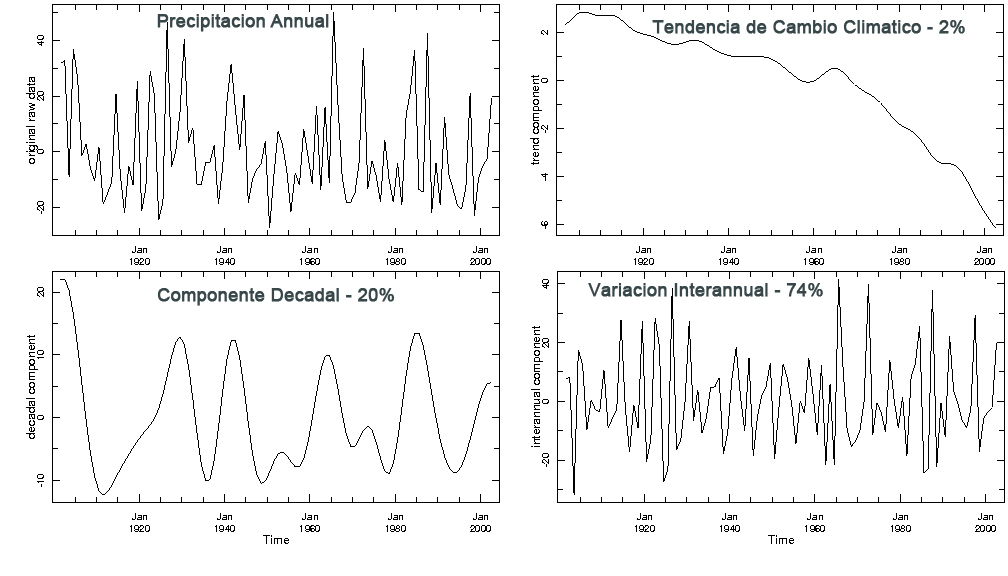 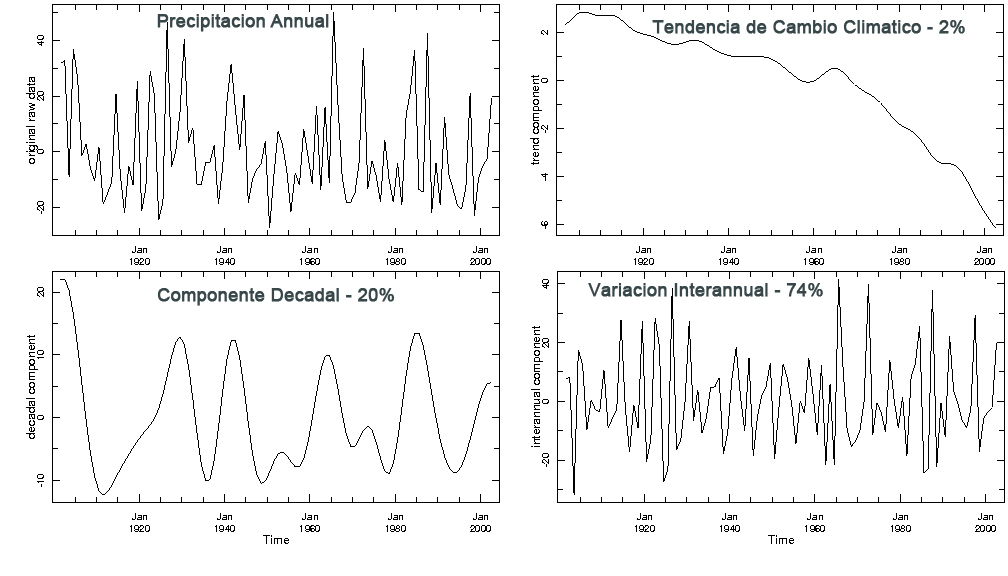 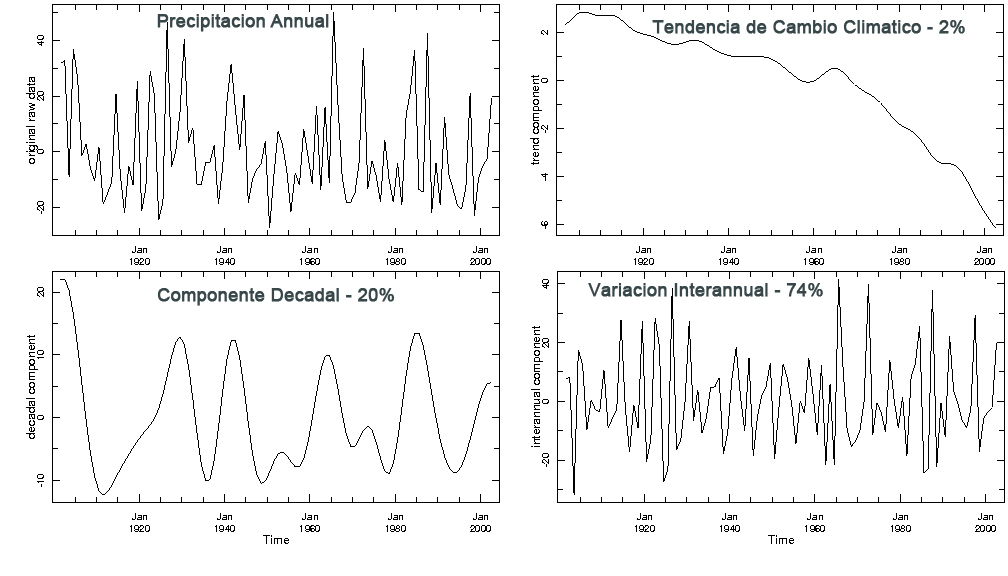 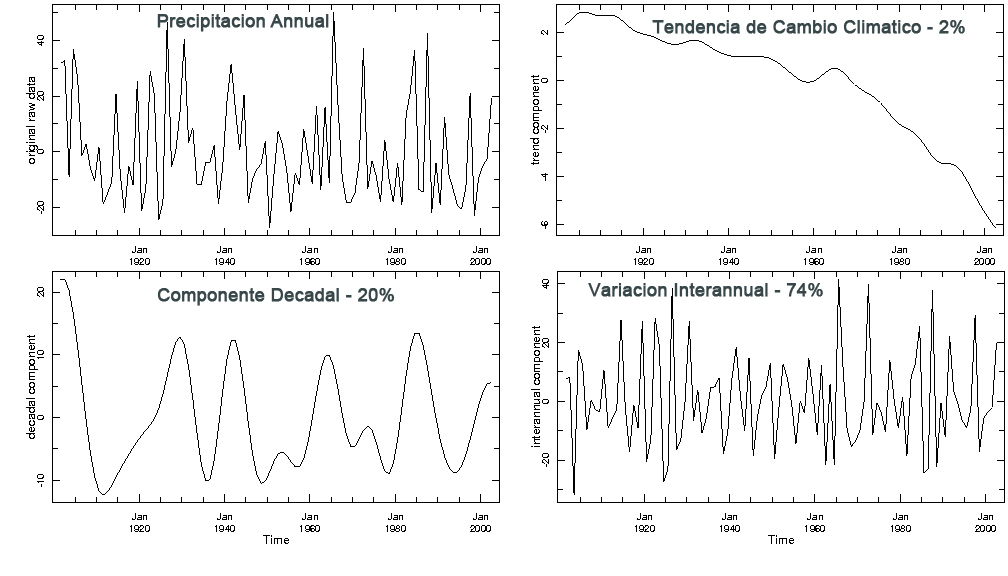 Better to  use the historical record for decadal/interannual variation
Use GCMs only to express the trend of future climate
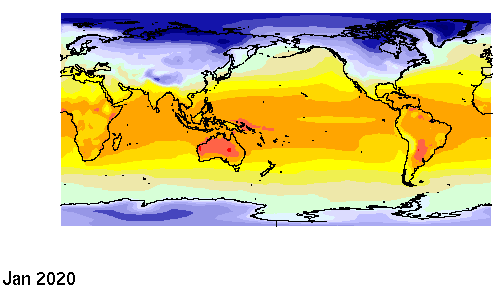 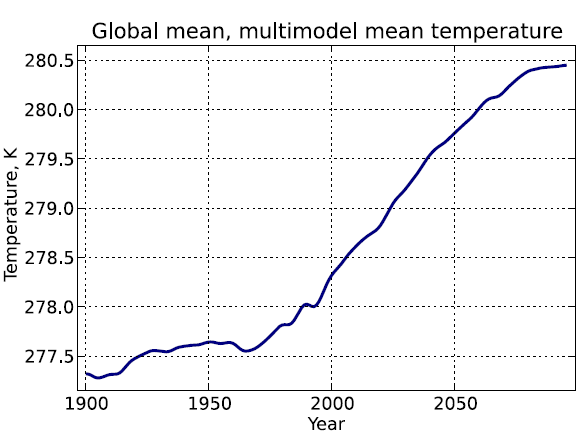 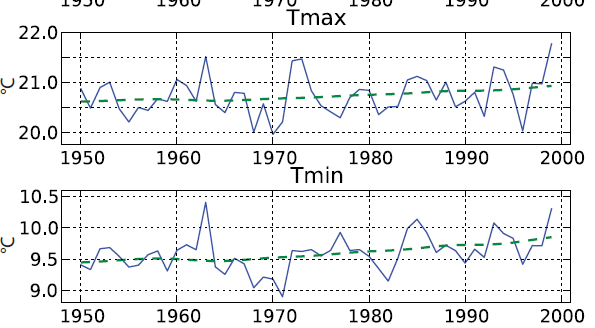 Parameterize trend in terms of climate sensitivity.
[Speaker Notes: Since we associate trend with anthropogenic climate change, which takes the form of global warming, we model it in terms of regional sensitivity to global temperature change:
In the absence of anthropogenic forcing the globe does not warm, and future trends are null. The globe is not expected to warm uniformly; some regions will warm more rapidly, others less so, than the global mean. Fitting local trends based on global climate sensitivity takes this variation into account.]
Use GCMs only to express the trend of future climate
Climate change trends: Precipitation
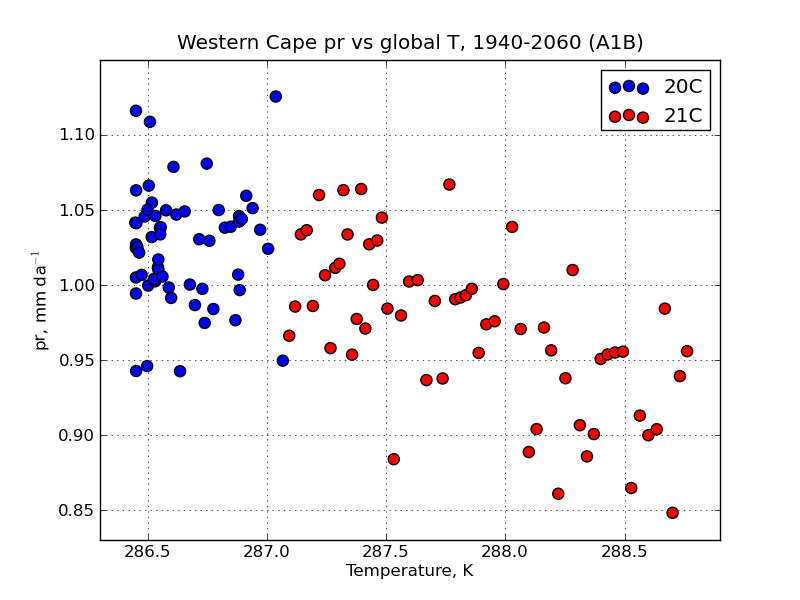 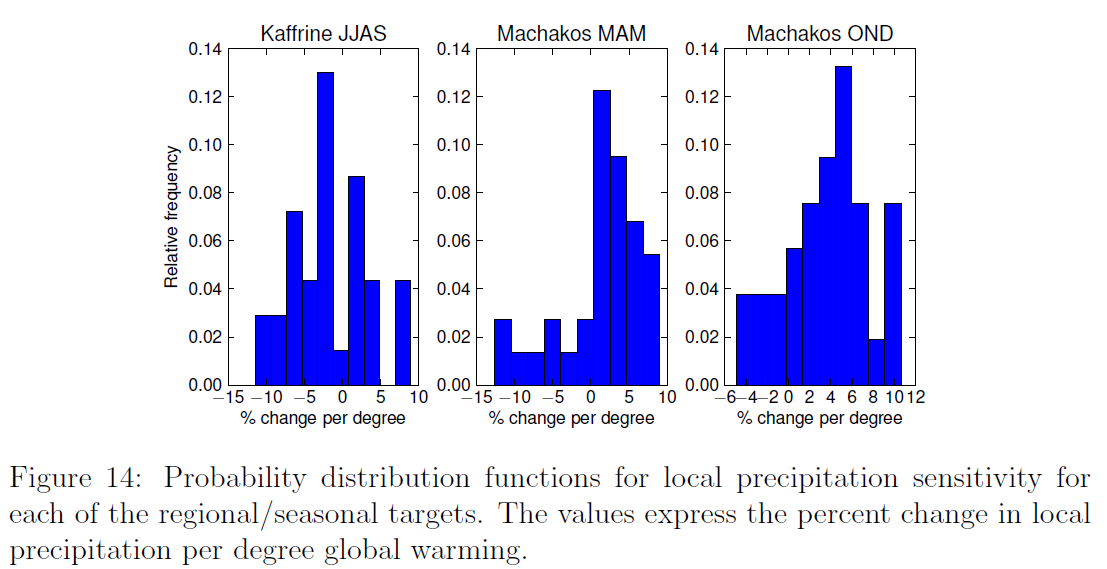 Precipitation Trend in terms of temperature sensitivity
In EACH GCM
Precipitation Trend distribution
for ALL GCMs
Generation of stochastic sequences of climate projections
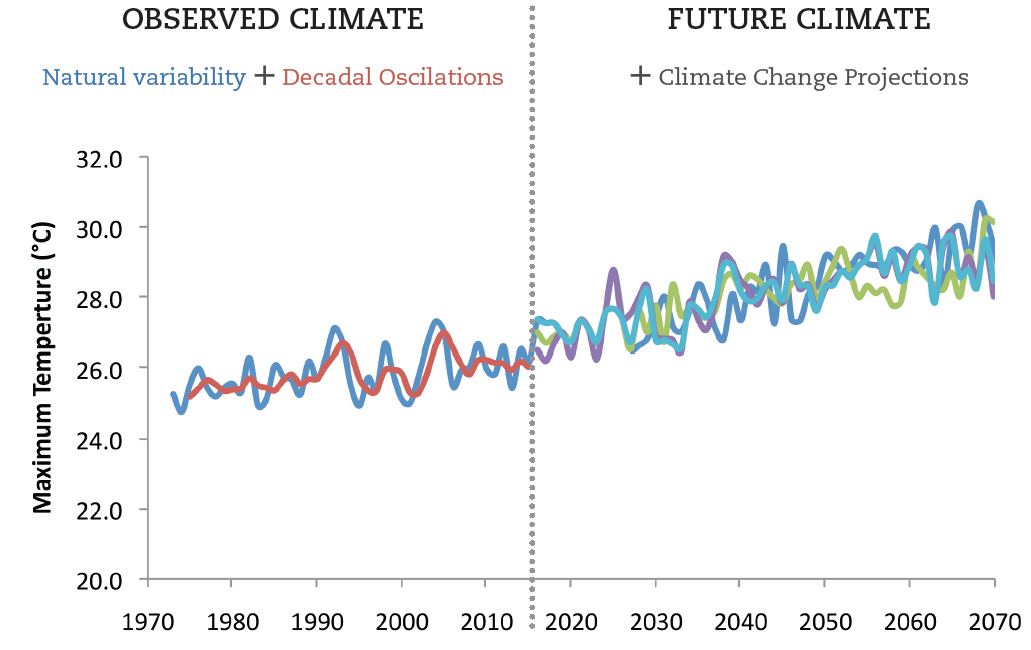 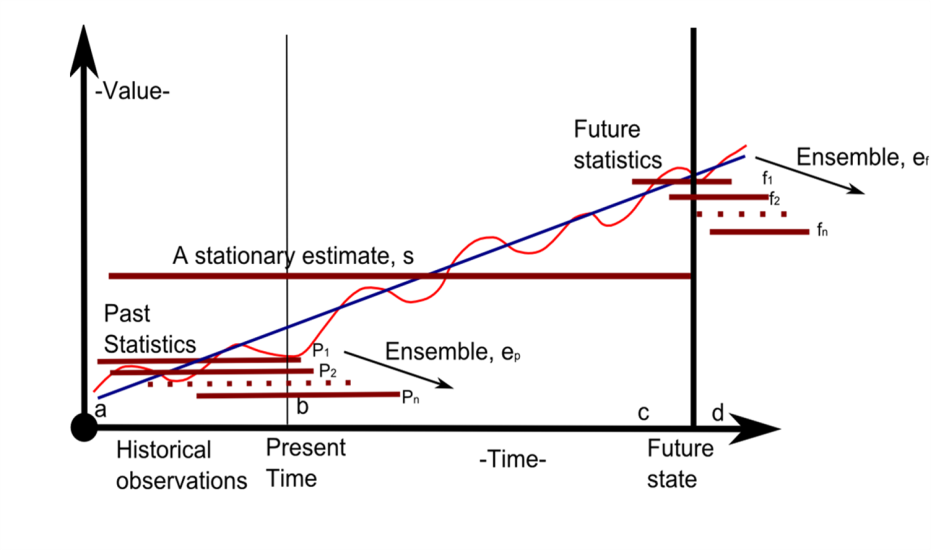 No ‘prediction of the future’ but a characterization of future climatic uncertainty over the next few decades
[Speaker Notes: We present here a methodology, not for predicting the future hydroclimate, but for the characterization of future climate uncertainty over the next few decades.]
Application to reservoir management models (WEAP)
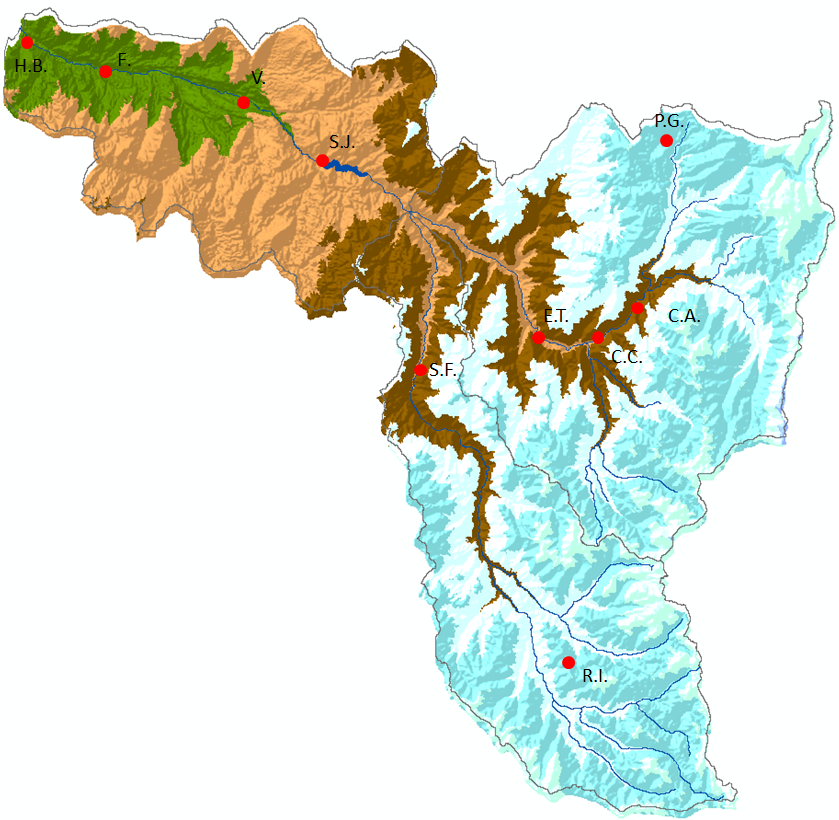 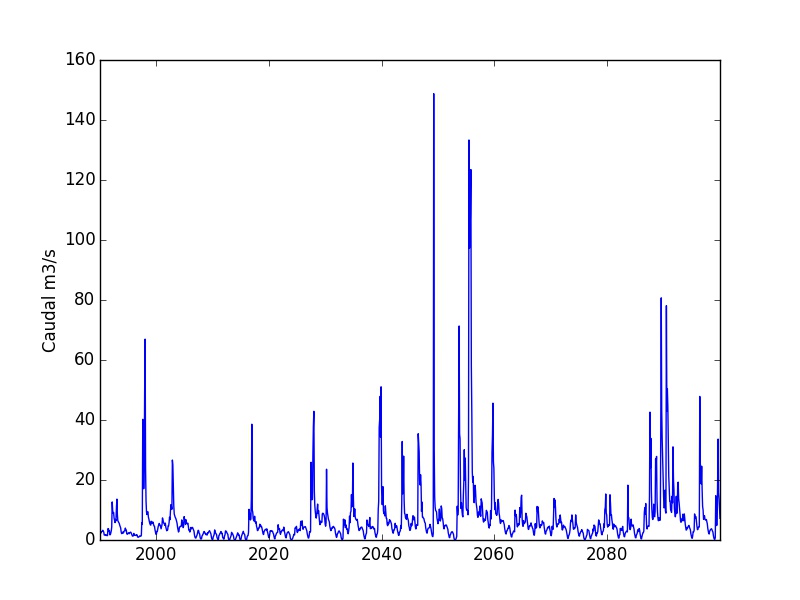 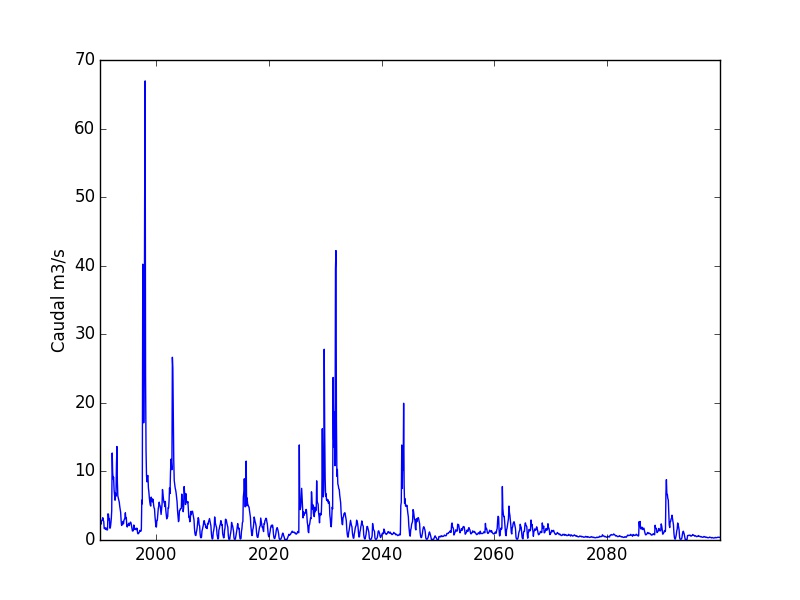 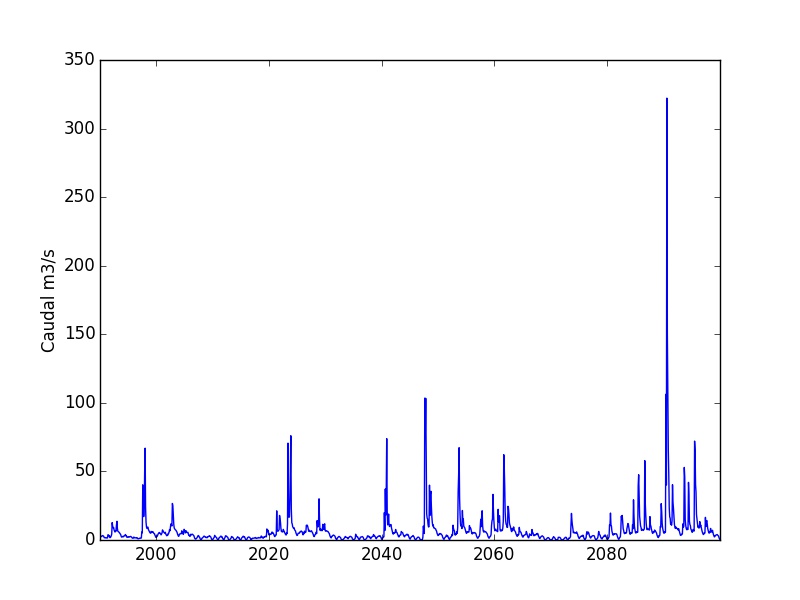 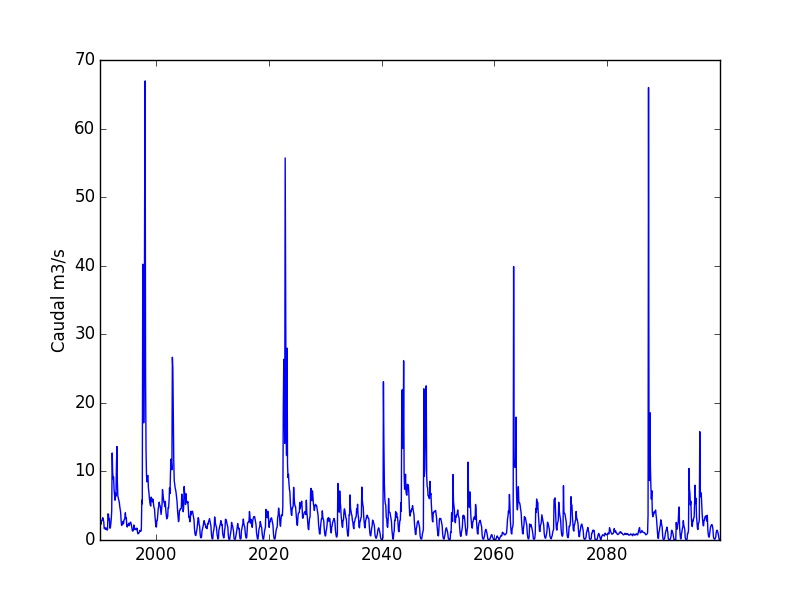 Characterization of future climatic uncertainty over the next few decades at the watershed level, relevant for decision making.
[Speaker Notes: We present here a methodology, not for predicting the future hydroclimate, but for the characterization of future climate uncertainty over the next few decades.]
Pilot cases in Chile, Peru, Bolivia, Argentina, Colombia, Costa Rica and Honduras
Workshop in Cartagena, August 2015
Selected Pilot Watersheds:
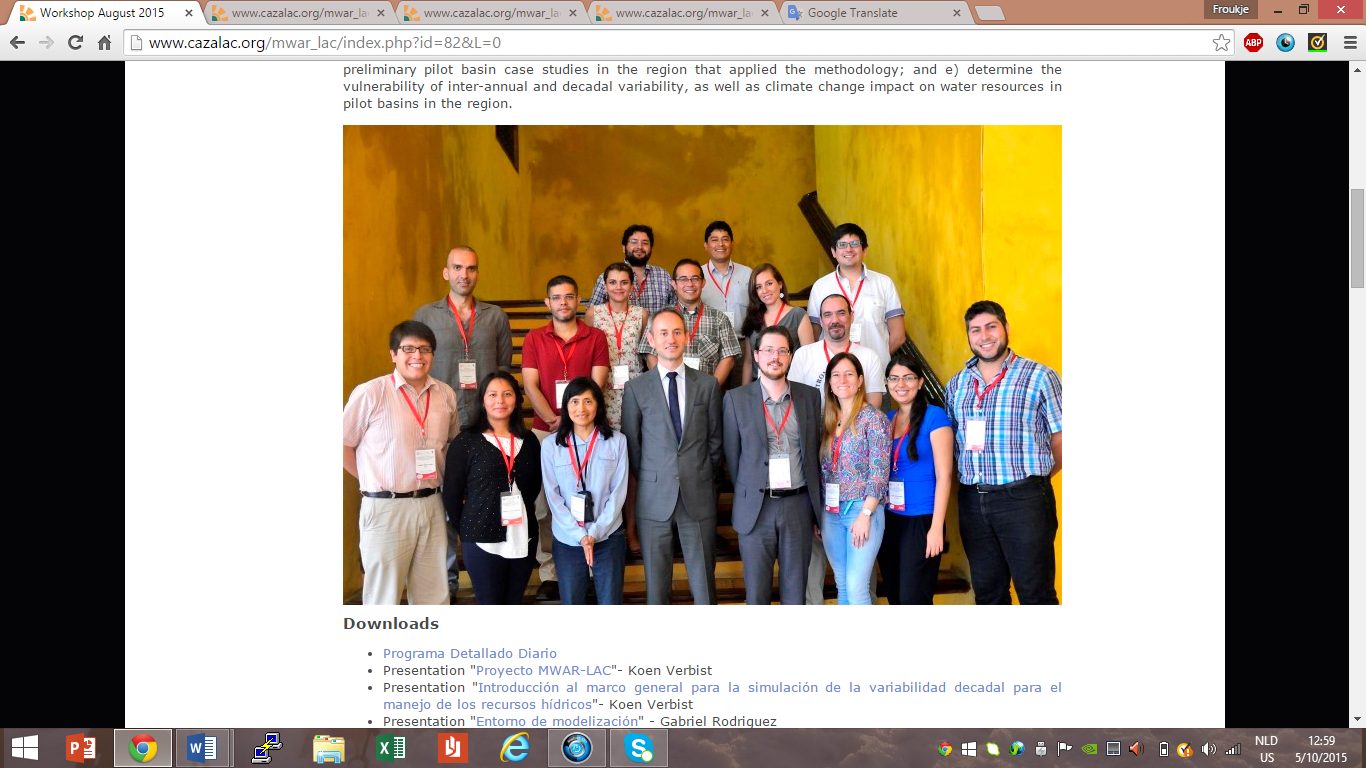 Peru - Cuenca Chancay 
Bolivia - Cuenca del rio Keto 
Bolivia - Cuenca del Rio Desaguadero Medio
Colombia - Cuenca del Río Bogotá
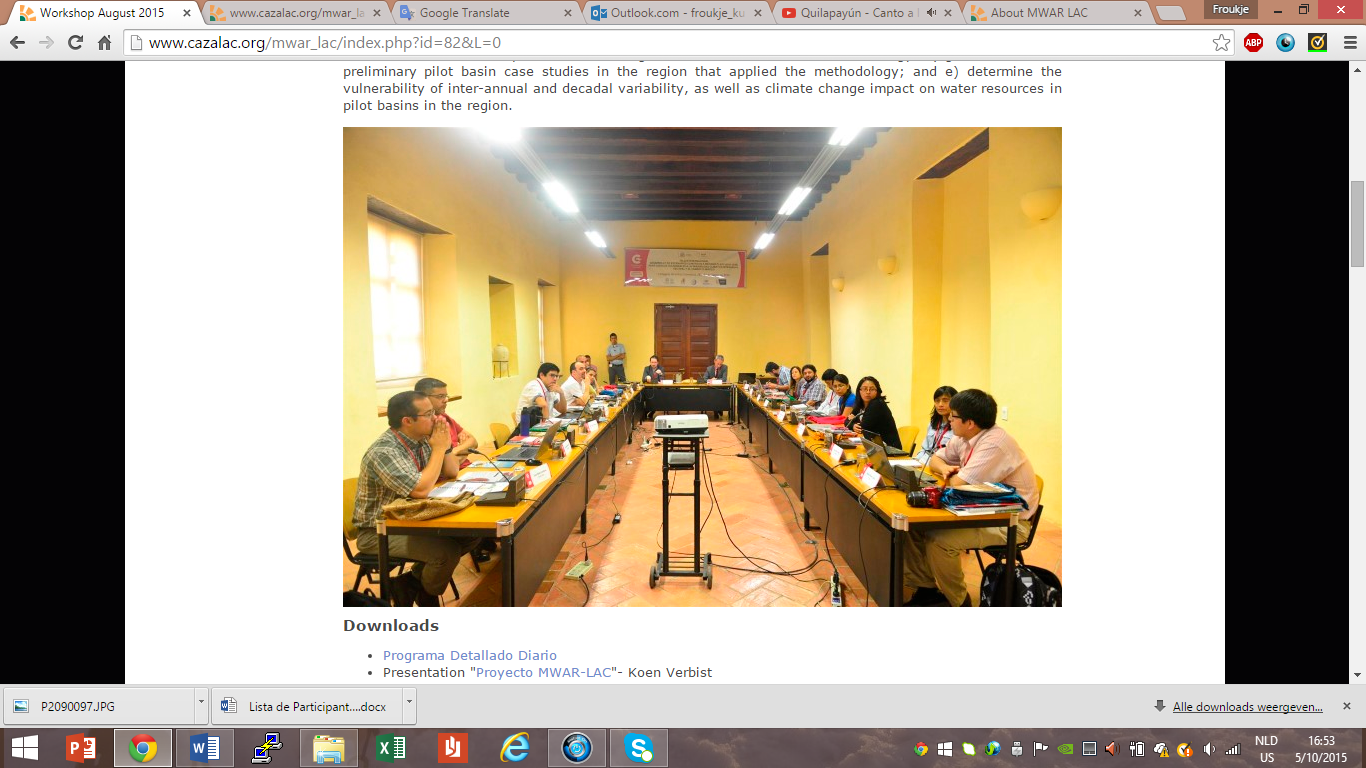 Costa Rica - Cuenca del Río Toro 
Honduras - Cuenca del Río Choluteca 
Argentina - Cuenca del Aroyo Itacaruaré
Chile – Cuenca del Río Huasco
[Speaker Notes: We present here a methodology, not for predicting the future hydroclimate, but for the characterization of future climate uncertainty over the next few decades.]
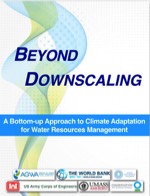 Synergies with the CRIDA approach
Top Down versus ‘Decision Scaling’ / CRIDA
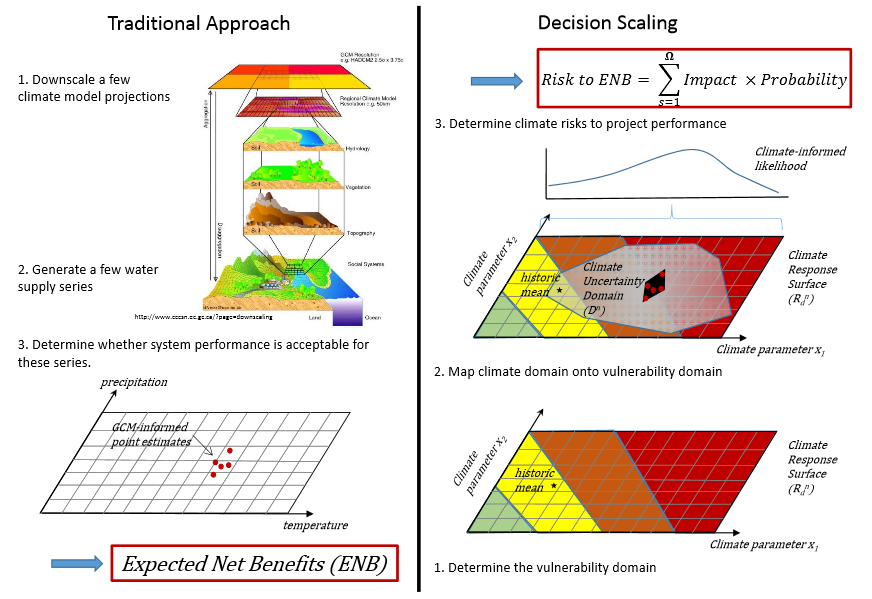 SIMGEN
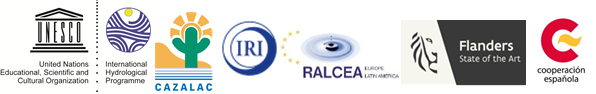 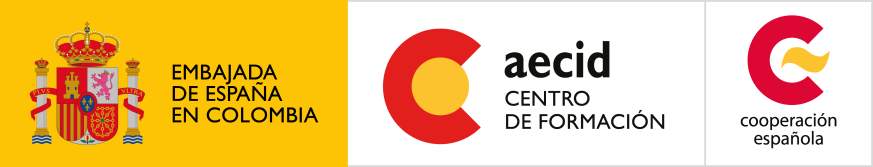 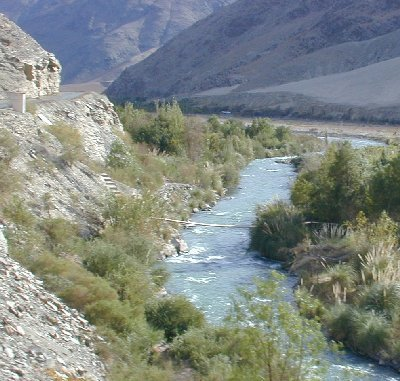 Near term climate change projections 
for vulnerable catchments
Towards a Climate Risk Informed Decision Analysis
Koen Verbist
International Hydrological Programme (IHP) 
UNESCO